স্বাগতম
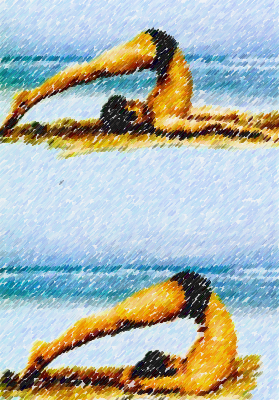 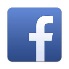 facebook.com/horen.dash
পরিচিতি
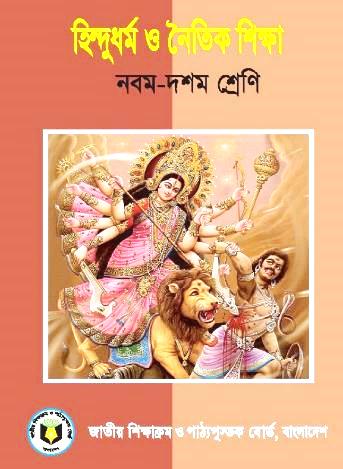 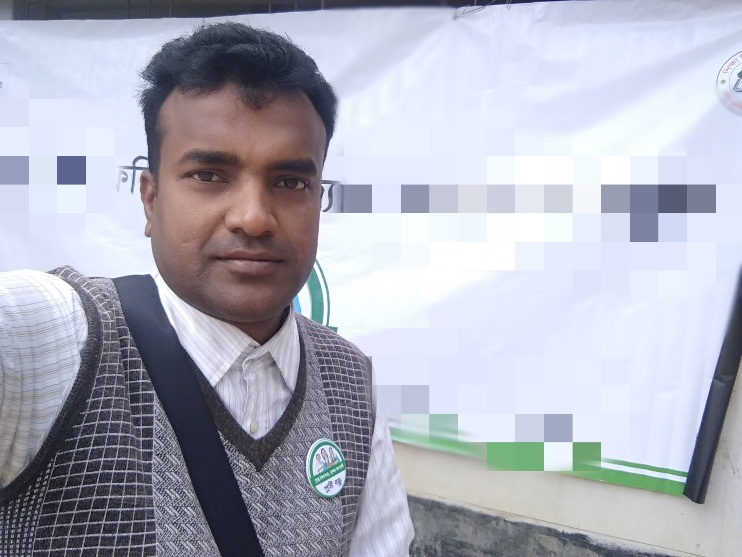 হরেন চন্দ্র দাস
  সহকারী শিক্ষক(হিন্দু ধর্ম)
  নিকড়দীঘি নান্দুলা উচ্চ বিদ্যালয়
  পাঁচবিবি, জয়পুরহাট।
 জেলা অ্যাম্বাসেডর ICT4E  জয়পুরহাট
  মোবাইল নং- ০১৭৩৪৯৯৪৮৬৪
  ই-মেইল- horen.dash@gmail.com
                   horen.dash79@hotmail.com
শ্রেণীঃ নবম ও দশম
বিষয়ঃ হিন্দুধর্ম ও নৈতিক শিক্ষা
অধ্যায়ঃ ষষ্ঠ
পাঠঃ 9 । 
সময়ঃ ৫০ মিনিট
তারিখঃ   22/04/২০২০
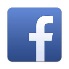 facebook.com/horen.dash
চিত্রগুলো দেখ
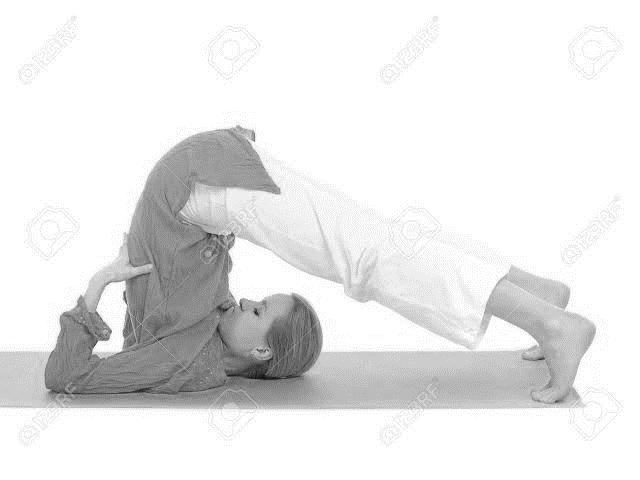 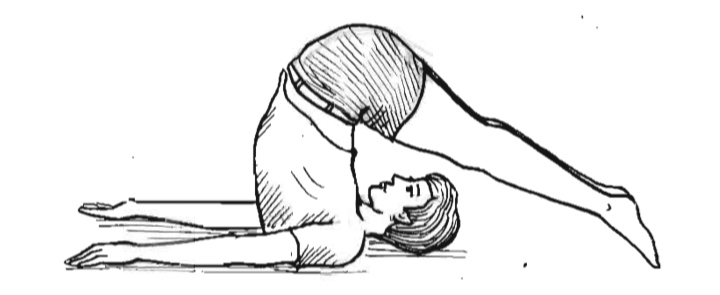 এগুলো কিসের চিত্র?
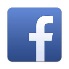 facebook.com/horen.dash
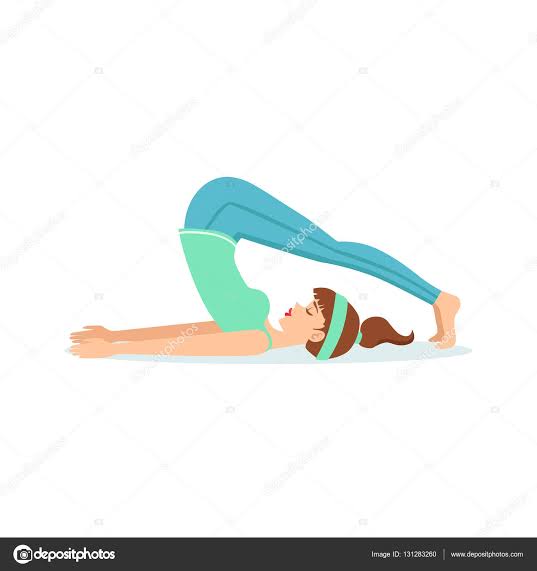 হলাসনের ধারণা, পদ্ধতি ও প্রভাব।
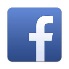 facebook.com/horen.dash
শিখনফল
এই পাঠ শেষে শিক্ষার্থীরা-
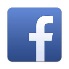 facebook.com/horen.dash
চিত্রগুলো দেখি
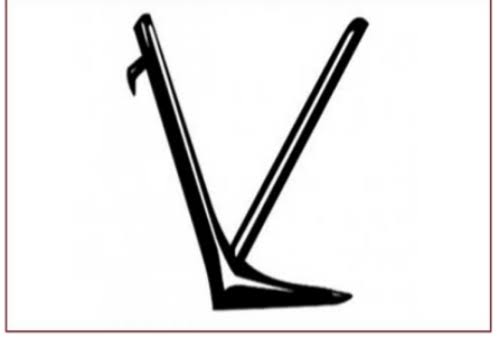 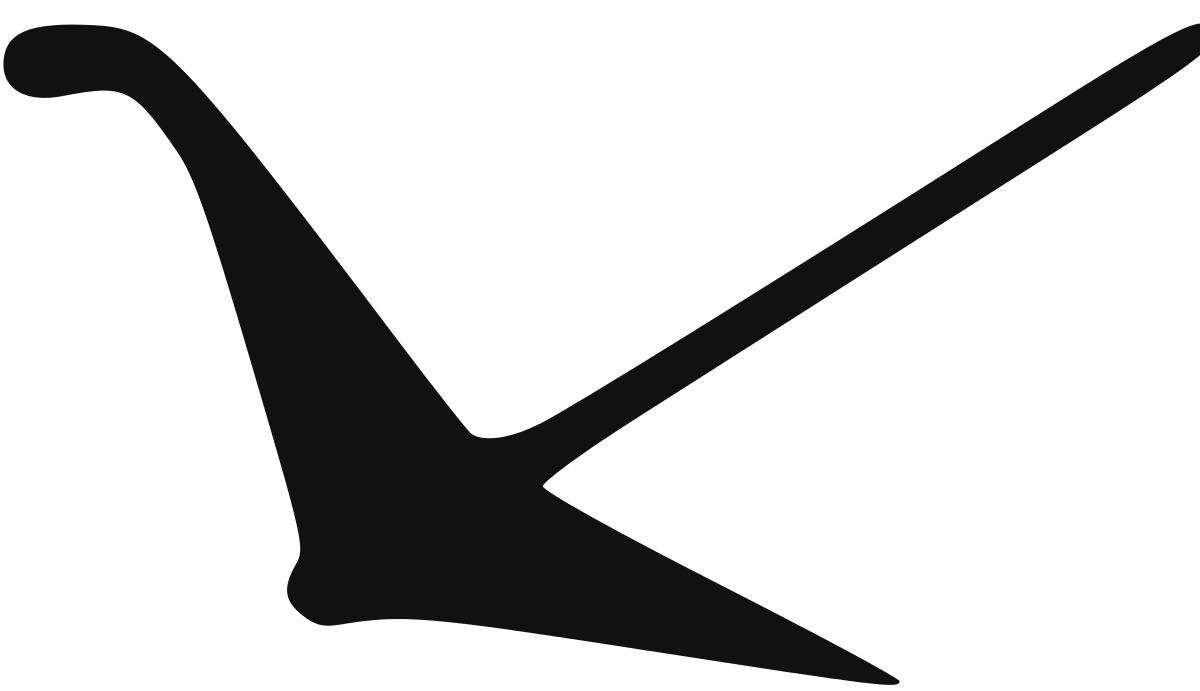 এগুলো ‘হল’ বা নাঙ্গলের চিত্র ।
এগুলো কিসের চিত্র?
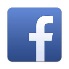 facebook.com/horen.dash
এবার এই চিত্রগুলো দেখি
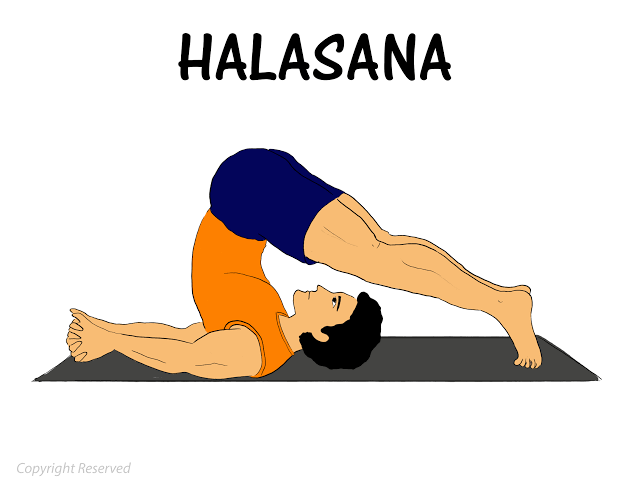 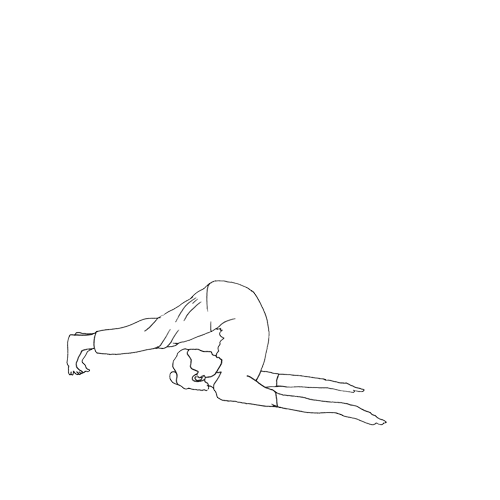 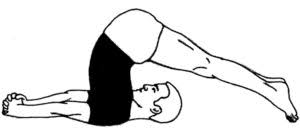 কিসের সঙ্গে মিল খুজে পাচ্ছি ?
ঠিক বলেছো- এগুলো দেখতে ‘হল’ বা নাঙ্গলের মত।
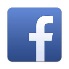 facebook.com/horen.dash
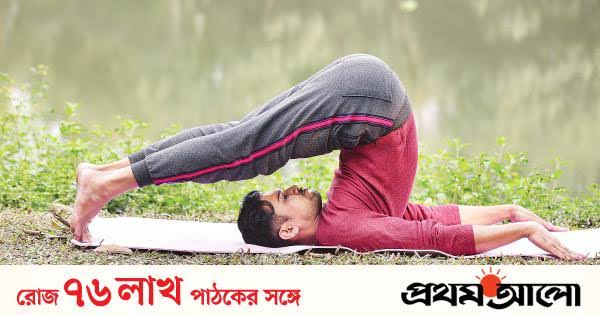 ‘হল’ শব্দের অর্থ লাঙ্গল।
এই আসনে দেহভঙ্গি অনেকটা হলের অর্থাৎ লাঙ্গলের মতো দেখায় বলে একে হলাসন বলে।
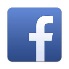 facebook.com/horen.dash
একক কাজ          সময়-৫মিনিট
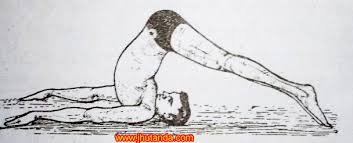 হলাসন কি ?
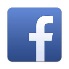 facebook.com/horen.dash
হলাসন অনুশীলন পদ্ধতি
ঊরু, হাঁটু ও পায়ের পাতা জোড়া থাকবে।
পা দুটো সোজা করে চিৎ হয়ে শুয়ে পড়তে হবে।
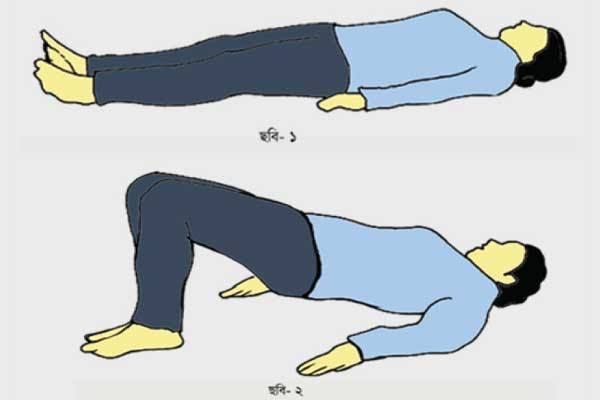 হাত দুটো সোজা করে শরীরের দু পাশে রাখতে হবে।
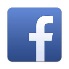 facebook.com/horen.dash
হলাসন অনুশীলন পদ্ধতি
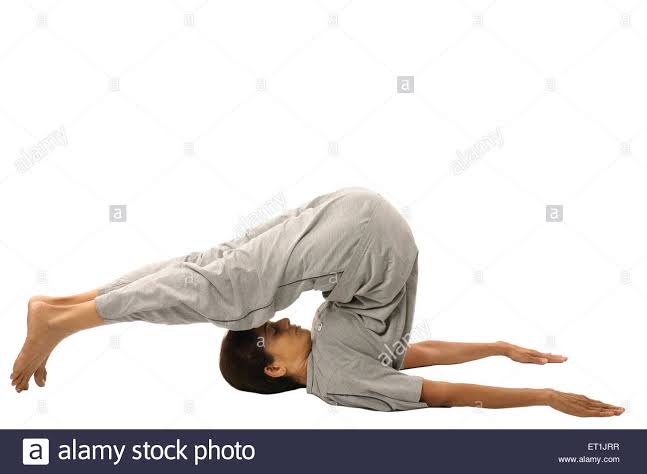 শ্বাস-প্রশ্বাস স্বাভাবিক রেখে এই অবস্থায় ৩০ সেকেন্ড থাকতে হবে।
এবার নিঃশ্বাস ছাড়তে ছাড়তে পা দুটো জোড়া ও সোজা অবস্থায় আস্তে আস্তে উপরে তুলতে হবে এবং মাথার পেছনে যতদূর সম্ভব দূরে নিতে হবে যেন পায়ের আঙ্গুলগুলো মাটি স্পর্শ করতে পারে।
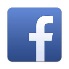 facebook.com/horen.dash
হলাসন অনুশীলন পদ্ধতি
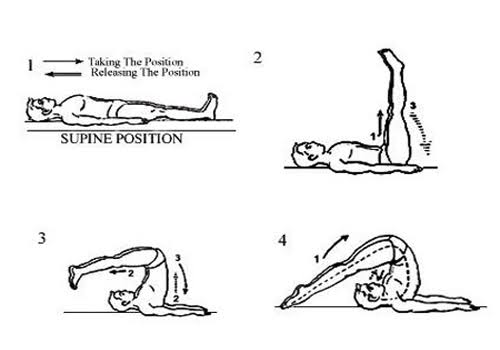 আস্তে আস্তে পা নামিয়ে আগের অবস্থায় ফিরে যেতে হবে এবং শবাসনে ৩০ সেকেন্ড বিশ্রাম নিতে হবে।
এইভাবে আসনটি তিনবার করতে হবে।
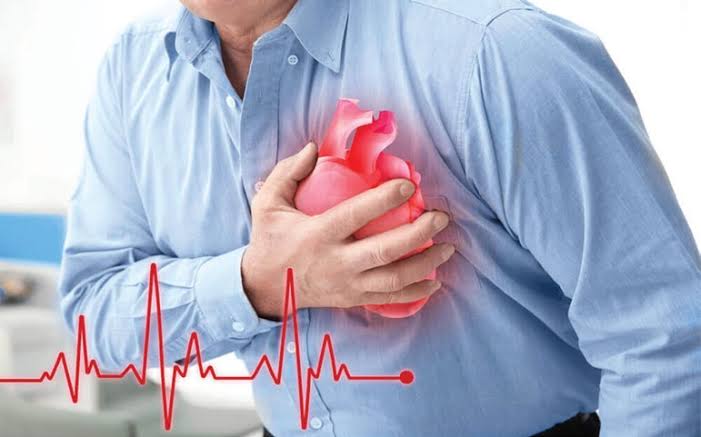 যাদের আমাশয়, হৃদরোগ, উচ্চরক্তচাপ আছে এবং যাদের প্লীহা, যকৃৎ অস্বাভাবিক বড় তাদের আসনটি করা উচিত নয়।
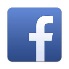 facebook.com/horen.dash
জোড়ায় কাজ         সময়-৮ মিনিট
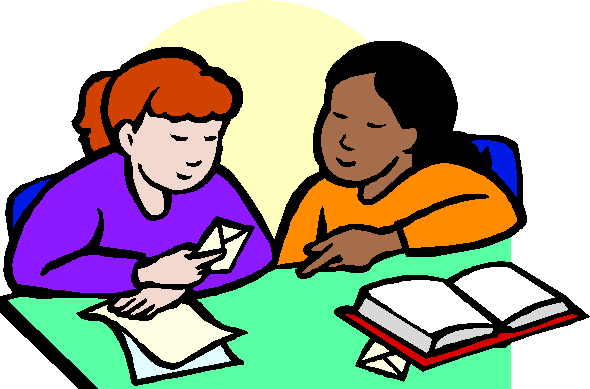 হলাসন অনুশীলন করে দেখাও।
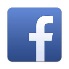 facebook.com/horen.dash
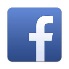 facebook.com/horen.dash
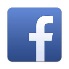 facebook.com/horen.dash
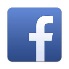 facebook.com/horen.dash
দলীয় কাজ         সময়-১০ মিনিট
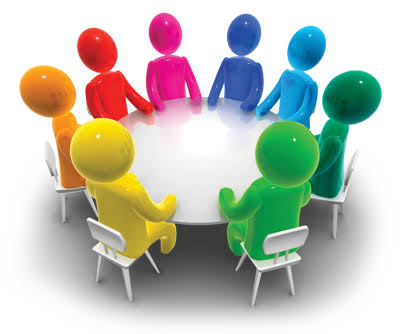 হলাসনের প্রভাব বর্ণনা কর।
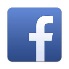 facebook.com/horen.dash
মূল্যায়ন
কীভাবে পিঠের ব্যাথা দূর হয় ?  



সত্যজিৎ ডায়াবেটিস থেকে বেঁচে থাকার জন্য আসন অনুশীলন করতে চায়। 
      সে কোন আসন অনুশীলন করবে।
আবার চেষ্টা কর
আবার চেষ্টা কর
আবার চেষ্টা কর
উত্তর সঠিক হয়েছে
(ক) বৃক্ষাসনে
(খ) হলাসনে
(ঘ) অর্ধকূর্মাসনে
(গ) গরুড়াসনে
(ক) হলাসন
(খ) গরুড়াসন
আবার চেষ্টা কর
উত্তর সঠিক হয়েছে
আবার চেষ্টা কর
আবার চেষ্টা কর
(ঘ) বৃক্ষাসন
(গ) অর্ধকূর্মসন
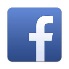 facebook.com/horen.dash
বাড়ির কাজ
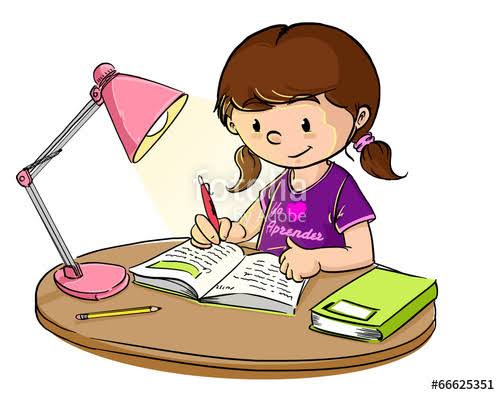 হলাসনের উপকারিতা পোষ্টার পেপারে লিখে আনবে।
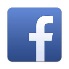 facebook.com/horen.dash
ধন্যবাদ
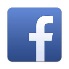 facebook.com/horen.dash